Pancreatic diseases
Presesnted by Dr .Mohammad Nofal
Anatomy
Retroperitoneal Organ 
Weighs 75 To 100 G 
15 To 20 Cm Long
Head
Neck
Body
Tail
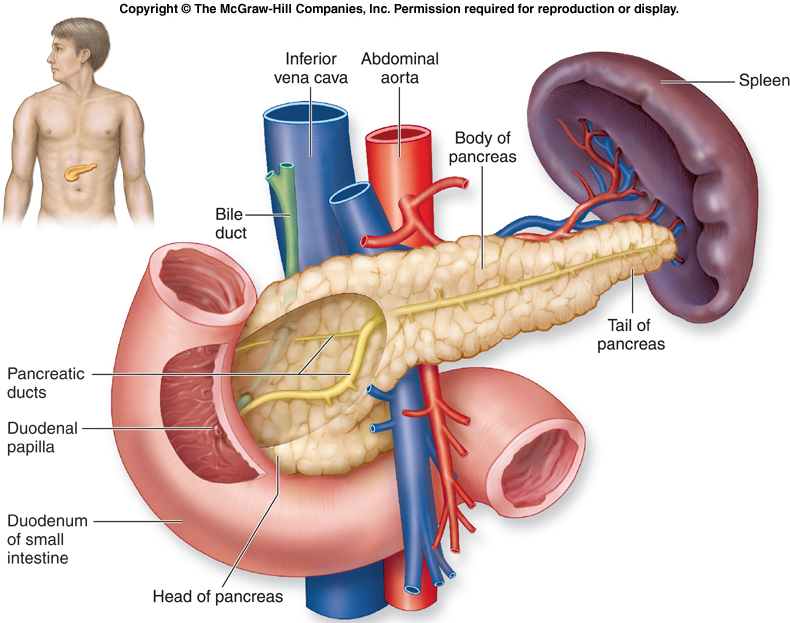 2
What is Pancreatitis?
Inflammation or infection of the pancreas
   Normally digestive enzymes secreted by the pancreas are not  active until they reach the SI.
  When the pancreas is inflamed, the enzymes attack and  .damages the tissue that produce them
2 types:                   1. Acute Pancreatitis                                                                              2. Chronic Pancreatitis
3
Acute Pancreatitis
4
Definition and Incidence
Inflammatory disease with little or no fibrosis. 
 Initiated by several factors:
 90% of acute pancreatitis is secondary to acute cholelithiasis or ETOH   abuse    
 Develop additional complications 
300,000 cases occur in the united states each year leading to over 3000 deaths.
5
Etiology: (GET SMASHED)
G: Gallstone
E:  Ethanol                    
T:  Trauma
S:  Steroid
M:  Mump
A :Autoimmune
S:  Scorpion bits
H:  Hyperlipidemia
E:  ERCP
D:  Drugs
6
Clinical Presentation
Abdominal pain
Epigastric
Radiates to the back
Worse in supine position
Nausea and vomiting
Garding
Tachycardia, Tachypnea, Hypotension, Hyperthermia
Elevated Hematocrit & Pre renal azotemia
Cullen's sign
Grey Turner's sign
7
Grey Turner sign
Cullen’s sign
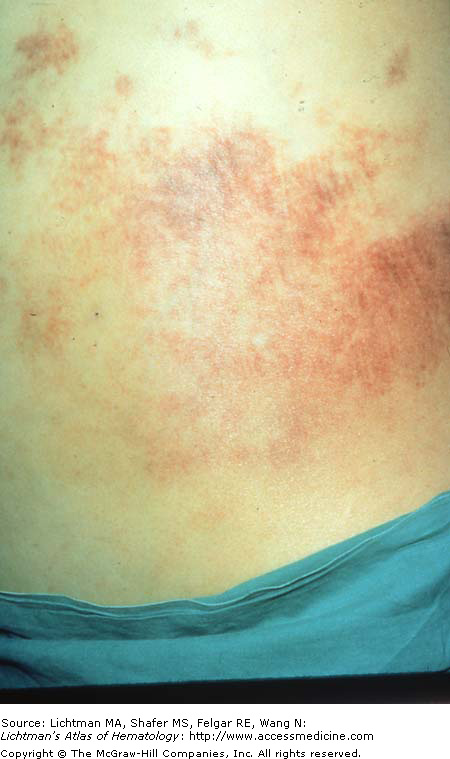 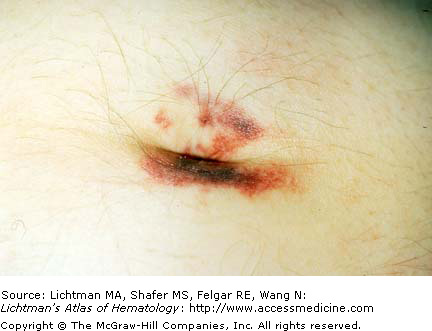 8
Diagnosis: Biochemical
serum amylase 
Nonspecific 
Returns to normal in 3-5 days 
Normal amylase does not exclude pancreatitis 
Level of elevation does not predict disease severity 
Urinary amylase 
P-amylase
Serum Lipase
CBC 
Increased Hb
Thrombocytosis
Leukocytosis


Liver Function Test
Serum Bilirubin elevated 
Alkaline Phosphatase elevated 
Aspartate Aminotransferase elevated
9
Assessment of Severity
Criteria 
1.ranson
2.APACHE-2

Biochemical Markers

Computed Tomography Scan
10
[Speaker Notes: . Several recent research studies have suggested additional markers that may have prognostic value, including acute phase proteins such as C-reactive protein (CRP), alpha2-macroglobulin, polymorphonuclear neutrophil–elastase, alpha1-antitrypsin, and phospholipase A2.]
Ranson CriteriaCriteria for acute gallstone pancreatitis
Admission
Age > 55
WBC > 16
Glucose > 200
LDH > 350
AST > 250
During first 48 hours
Hematocrit drop > 10 
Pao2 less than 60mm Hg
Serum calcium < 8
Base deficit > 4
Increase in BUN > 5
Fluid sequestration > 6l
11
CT scans of normal kidneys  and pancreas
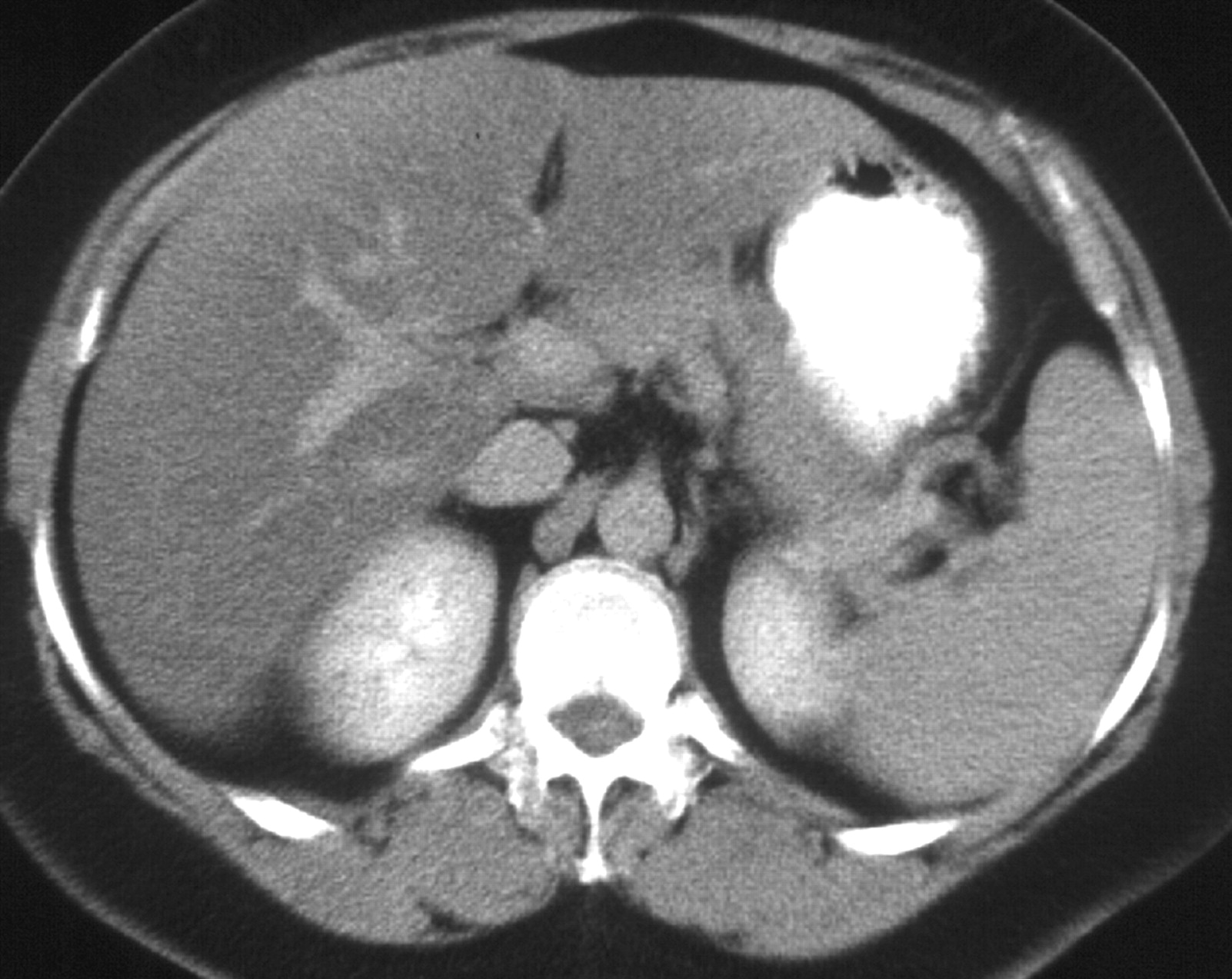 Stomach
Pancreas
Liver
V
A
L Kidney
R Kidney
Spleen
12
Pancreatic Necrosis
13
Treatmaent of Mild Pancreatitis
Pancreatic rest
Supportive care
fluid resuscitation – watch BP and urine output
Pain Control
NG tubes and H2 blockers or PPIs are usually not helpful
Refeeding (usually 3 to 7 days) If:
Bowel Sounds Present
Patient Is Hungry
Nearly Pain-free (Off IV Narcotics)
Amylase & Lipase Not Very Useful
14
Treatment of  Severe Pancreatitis
Pancreatic Rest & Supportive Care
Fluid Resuscitation – may require 5-10 liters/day
Careful Pulmonary & Renal Monitoring – ICU
Maintain Hematocrit Of 26-30%
Pain Control – PCA pump
Correct Electrolyte Derangements (K+, Ca++, Mg++)
Contrasted CT scan at 48-72 hours
Prophylactic antibiotics if present
Nutritional support
May be NPO for weeks
TPN
15
Complications
Local 
Phlegmon, Abscess, Pseudocyst,  Ascites
Involvement of adjacent organs, with hemorrhage, thrombosis, bowel infarction, obstructive jaundice, fistula formation, or mechanical obstruction 
Systemic 
A. Pulmonary: pleural effusions, atelectasis, hypoxemia, ARDS.
B. Cardiovascular: myocardial depression, hemorrhage, hypovolemia.
C.Metabolic:Hypocalcemia,hyperglycemia,Hyperlipidemia,coagulopathy
D. GI Hemorrhage
E. Renal
F. Hematologic
G. CNS
H. Fat necrosis
16
Management
17
Chronic Pancreatitis
18
Definition and Prevalence
Defined as chronic inflammatory condition that causes irreversible damage to pancreatic structure and function.
Incurable
5 To 27 Persons Per 100,000
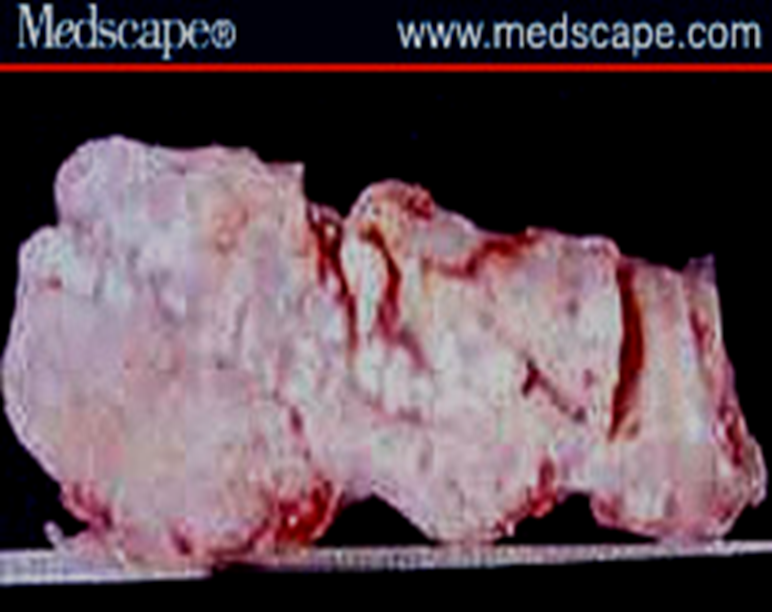 19
Etiology
Alcohol, 70% 
Idiopathic (including tropical), 20% 
Other, 10% 
  Hereditary 
  Hyperparathyroidism 
  Hypertriglyceridemia 
  Autoimmune pancreatitis 
  Obstruction 
  Trauma 
  Pancreas divisum
20
Classification:
1. calcific pancreatitis
2. obstruction pancreatitis
3. inflammatory pancreatitis
4. auto immune pancreatitis
5. asymptomic fibrosis
6. tropical pancreatitis
7. hereditary pancreatitis
8. idiopathic pancreatitis
21
Signs and Symptoms
Steady And Boring Pain
Not Colicky
Nausea Or Vomiting 
Anorexia Is The Most Common 
Malabsorption And Weight Loss
Diabetes
22
Laboratory Studies
23
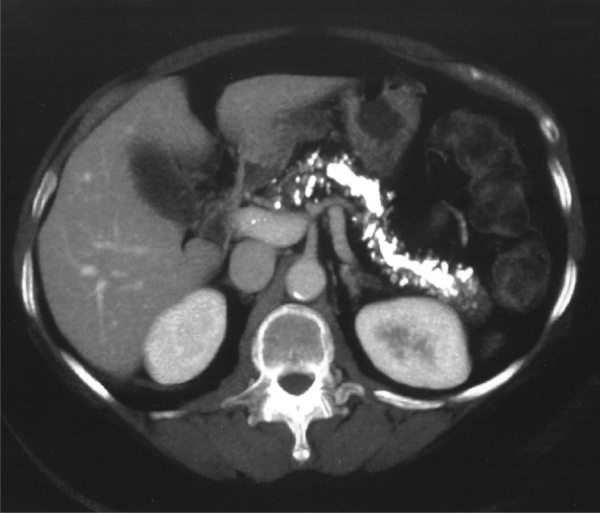 Pancreatic calcifications. CT scan showing multiple, calcified, intraductal stones in a patient with hereditary chronic pancreatitis
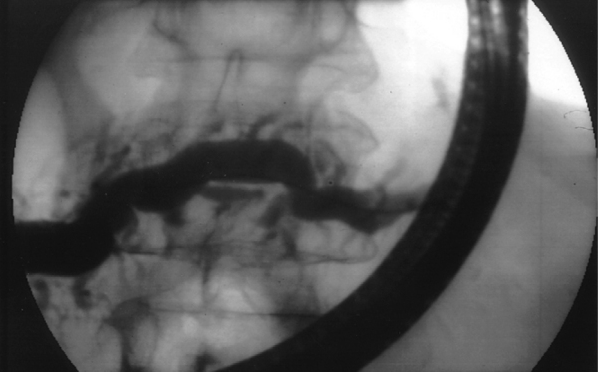 Endoscopic retrograde cholangiopancreatography in chronic pancreatitis. The pancreatic duct and its side branches are irregularly dilated
24
CT features
The cardinal CT features of CP are pancreatic atrophy, calcifications, and main pancreatic duct dilation .
25
Treatment
Analgesia
Enzyme Therapy
Antisecretory Therapy
Neurolytic Therapy
Endoscopic Management
Surgical Therapy
26
Complications
Pseudocyst
Pancreatic Ascites
Pancreatic-Enteric Fistula
Head-of-Pancreas Mass
Splenic and Portal Vein Thrombosis
27
Management
28
Annular Pancreas
When the ventral pancreatic anlage fails to migrate correctly to make contact with the dorsal anlage, the result may be a ring of pancreatic tissue encircling the duodenum. 

Such an annular pancreas may cause intestinal obstruction in the neonate or the adult. 

Symptoms of postprandial fullness, epigastric pain, nausea, and vomiting may be present for years before the diagnosis is entertained.
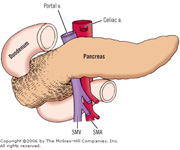 The radiographic findings are symmetric dilation of the proximal duodenum with bulging of the recesses on either side of the annular band, effacement but not destruction of the duodenal mucosa, accentuation of the findings in the right anterior oblique position, and lack of change on repeated examinations. 
The differential diagnosis should include duodenal webs, tumors of the pancreas or duodenum, postbulbar peptic ulcer, regional enteritis, and adhesions. 
Patients with annular pancreas have an increased incidence of pancreatitis and peptic ulcer.
Pancreas divisum
Occurs when the embryologic ventral and dorsal pancreatic anlagen fail to fuse, so that pancreatic drainage is accomplished mainly through the accessory papilla. 
Is the most common congenital anatomic variant of the human pancreas. 
Does not predispose to the development of pancreatitis in the great majority of patients .
However, the combination of pancreas divisum and a small accessory orifice could result in dorsal duct obstruction.
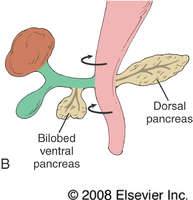 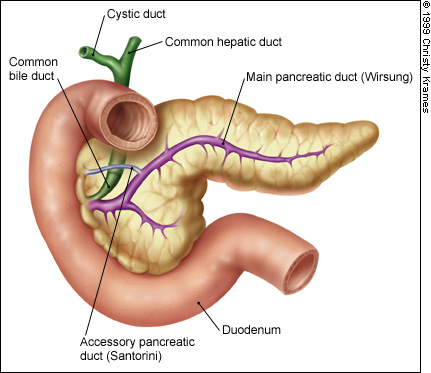 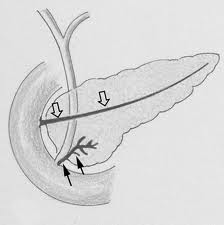 MRCP of pancreas divisum
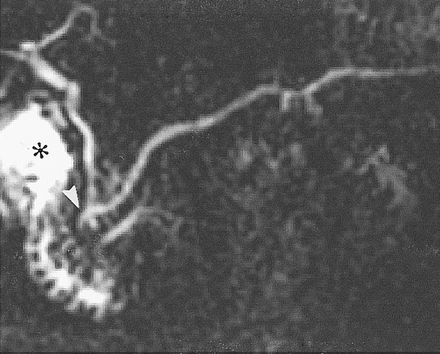 TUMOURS OF THE PANCREAS
The tumours of the pancreas can be -

A.   Non-Endocrine neoplasms

B.   Endocrine neoplasms
Malignant non-endocrine neoplasms.  
exocrine
The most common are:-

   	 Ductal adenocarcinoma
   	Cystadenocarcinoma

NOTE: Periampullary carcinoma is term used for juxta-pancreatic carcinomas. 
 
They are three forms:- 
 			  Carcinoma of the ampulla
 			  Carcinoma of the lower CBD
 			  Duodenal carcinoma
38
ENDOCRINE NEOPLASMS:
These are less common than non-endocrine tumours and generally benign and sometimes multiple.  They includes:
	   Insulinoma
	   Glucogonomas
	   Others:
		   -    Gastrinomas 	
		   -    Somatostatatinomas
		   -    Vipomas (Vasoactive Intestinal  Polypeptide)
common
EVALUATION OF PANCREATIC NEOPLASMS:
   History
	   Clinical Examination
	   Investigations

The specific investigations:-
   Ultrasound Scan       Histology & cytology 
      CT Scan	            Angiography
      MR Imaging	         Laparoscopy 
          ERCP
NON-ENDOCRINE NEOPLASMS: (ADENO- CARCINOMA OF PANCREAS)
  Ductal  adeno carcinoma  (arising  in  the exocrine part of pancreas) account for 90% of pancreatic tumour 2/3rd located in the head of pancreas.

		Cystadenocarcinoma and endocrine tumour account for most of the remains of malignancy.
 	The exact causative factors responsible are unknown.  The peak incidence in the 6th and 7th decade and more in men than women
The predisposing factors are:

	    Diet (high protein & high fat)

	    Smoking

	    Exposure to industrial carcinogens
  Spread of pancreatic tumours:

   A.   Local Invasion

   B.   Lymphatic 

   C.   Blood

	  	    D. Via  peritoneal & omental 	causing ascites
CLINICAL FEATURES:
  The diagnosis of pancreatic cancer varies from the simple and clinically obvious to the most difficult and almost impossible the initial symptoms and signs depend on the site and extent of the pancreatic cancer.
   Modes of presentation:
	    Weight loss
 	    Pain
 	    Jaundice
 	    Steatorrhoea
 	    Diabetes Mellitus
 	    Acute Pancreatitis
 	    Malignant Ascites
 	    Gastric Outlet Obstruction
   Approach to Investigations:
    (Selective Investigations)

	   Ultrasound Scan
	   C.T. Scan
	   MR Imaging Scan
	   ERCP
	   Histology & Cytology
	   Angiography (Coeliac, Superior -	Mesenteric)
	  Laparoscopy
DELAY IN DIAGNOSIS:
  Over 90% of patient with pancreatic cancer present in the late stage of their disease.  At time no chance of cure.

   The factors responsible for late diagnosis

    A.  Tumour is asymptomatic in the early  	stage. 

    B.    Patient delay.

    C.    Physician delay.

  D.  The patient may not have ready and easy access to competent diagnostic center .
MANAGEMENT OF PANCREATIC CANCER:
A.  Surgical Treatment

B.  Non Surgical Treatment
SURGICAL TREATMENT:
 Pancreatic Cancer is essentially incurable  since metastasis occurs at such early stage.  Any treatment must be regarded as palliative.
 Surgical Options:
 For curative surgical treatment of cancer in  the head of pancreas the optims are available:

    A.  Whipple operation (Pancreatico-  	duodenectomy)

    B.  Pylorus Preserving 	Pancreaticoduodenectomy

    C.  Total Pancreatectomy
 Palliative Surgical Treatment
	 (Surgical Bypass)


  For tail of the pancreas
	 (Distal pancreatectomy)


  Body of the pancreas
	 (Distal + removal of the body of  	the 	pancreas)
   Pre-operative preparation of the patient 	for  major surgery:
1.  All jaundiced patients must be kept in    	good state of nutrition and hydration. 	
   2. Blood clotting deficiencies must be 	corrected.

   3.  Cardio pulmonary functioning carefully 	assessed.

   4.  Drainage procedure consider in certain 	cases.
NON-SURGICAL TREATMENT:
The following options available:
     (Pallative procedure for non operable cases)
	  Percutaneous coeliac ganglion blockade.
		(For pain)

	  Stent to compress bile duct.  

	 .

	  Combination   of    chemotherapy  and	radiotherapy may become alterative in 
		the future.
h
FUNCTIONING ENDOCRINE TUMOURS OF 			 THE PANCREAS:
These are much less common than adeno carcinoma.

The beta cell tumours secrete (Insulin) and called INSULINOMAS.  
	
Another functioning tumour secrete(Gastrin) called GASTRINOMA which come from the islets which cannot be 	classified into either alpha or be (non-beta).
54
  Other tumours are:

	a.  Vipoma (Werner-Morrison syndrome, 	Pancreatic cholera)

  
 b.  Somastatinoma

   c.  Glucagonoma

 d.   HP  (Human Pancreatic			          Polypeptide tumours)

  Slow growing and therefore carry much  better prognosis.
INSULINOMA:
  The commonest islet cell tumour and arise  from the beta cell and situated anywhere on the surface or within the substance of the pancreas.

	    Most tumours are benign adenomas but 15% are low grade carcinomas and secrete (insulin).
CLINICAL FEATURES:
Whipple described a triad of features which  typify the (insulinomas): 
    
	  1.  Fasting produces fainting.

  2.  During these “attacks” there is  	  	  hypoglycaemia.

      3.  The attacks may be relieved by 	  	  ingestion of glucose.
INVESTIGATIONS:
1. Measurement of blood sugar in an attack. 	Overnight fasting serum glucose and 	2. insulin level (before & after overnight). Insulin level are estimated by radio-immunoassay.

	3.Pre-operative localization of the tumour very important identification at operation can be difficult.
		

[Combination CT Scan and selective 	  		 angiography]
TREATMENT:
1.If the tumour localized surgical resection is the TR of choice also this apply to metastases.

   2.If the tumours not localized during surgery (Intra operative USS can be done to localize the tumour) than resected.
   
   3.Sub total distal resection for multiple tumours is appropriate.
4.With negative exploration it is appropriate to perform pancreatectomy distal to the superior mesenteric vessels.

   5.The Hypoglycemic attacks may be relieved by diazoxide or streptazotocin.
GASTRINOMA: (Zollinger-Ellison Syndrome)
The tumour arising from the islets cell of langhans in the pancreas and in the duodenal wall.

		The majority (60%) of these tumours are malignant.  They may be associated with (MEN 1)which are Parathyroid Hyperplasia, and Pituitary Adenoma.  Gastrinoma give rise to ZE Syndrome which consist of triad (hypersecretion of gastric acid, severe peptic ulceration and the presence of non-beta cell tumour of the pancreas or duodenum).
CLINICAL FEATURES:
 The disease present as peptic ulcer disease in 	over 	90%.They have typical pain more severe and less response to medical treatment.

     Co-existing diarrhoea.

     All complications of peptic ulcer disease are 	present in (ZE-Syndrome) as acute 	haemorrhage, perforation and recurrent 	ulceration.
THE DIAGNOSIS OF ZE-SYNDROME:
Severe peptic ulcer disease doesn’t respond to treatment. 

     Multiple peptic ulcers or ulcers in unusual locations such as the 	distal duodenum or jejunum.

	 Peptic ulcer disease associated with diarrhoea.
Recurrent peptic ulcer disease following in  acid reducing operation (surgery). 

      Peptic ulcer is associated with MEN- 1 Syndrome.

	  Marked elevation of serum gastrin.
TREATMENT:
Medical therapy for control of the acid hypersecretion in patient with ZE-Syndrome 	Omprazole considered the antisecretory drug of choice for all gastrinoma patients.
  Surgical Treatment:
Tumour excision. 

   	Total gastrectomy.

   Patient with metastases should have   medical therapy if fail total gastrectomy.

   	Gastrinoma patient with MEN 1 Syndrome and documented 	hyperparathyroidism should have parathyroid surgery performed prior to removal of gastrinoma.
Thank You